BÀI 9: PHÒNG TRÁNH BỊ BẮT NẠT
KHỞI ĐỘNG
KHÁM PHÁ – KẾT NỐI
Hoạt động 1:
Hành động bị bắt nạt và cách ứng xử
a) Nhận biết các hành động bắt nạt
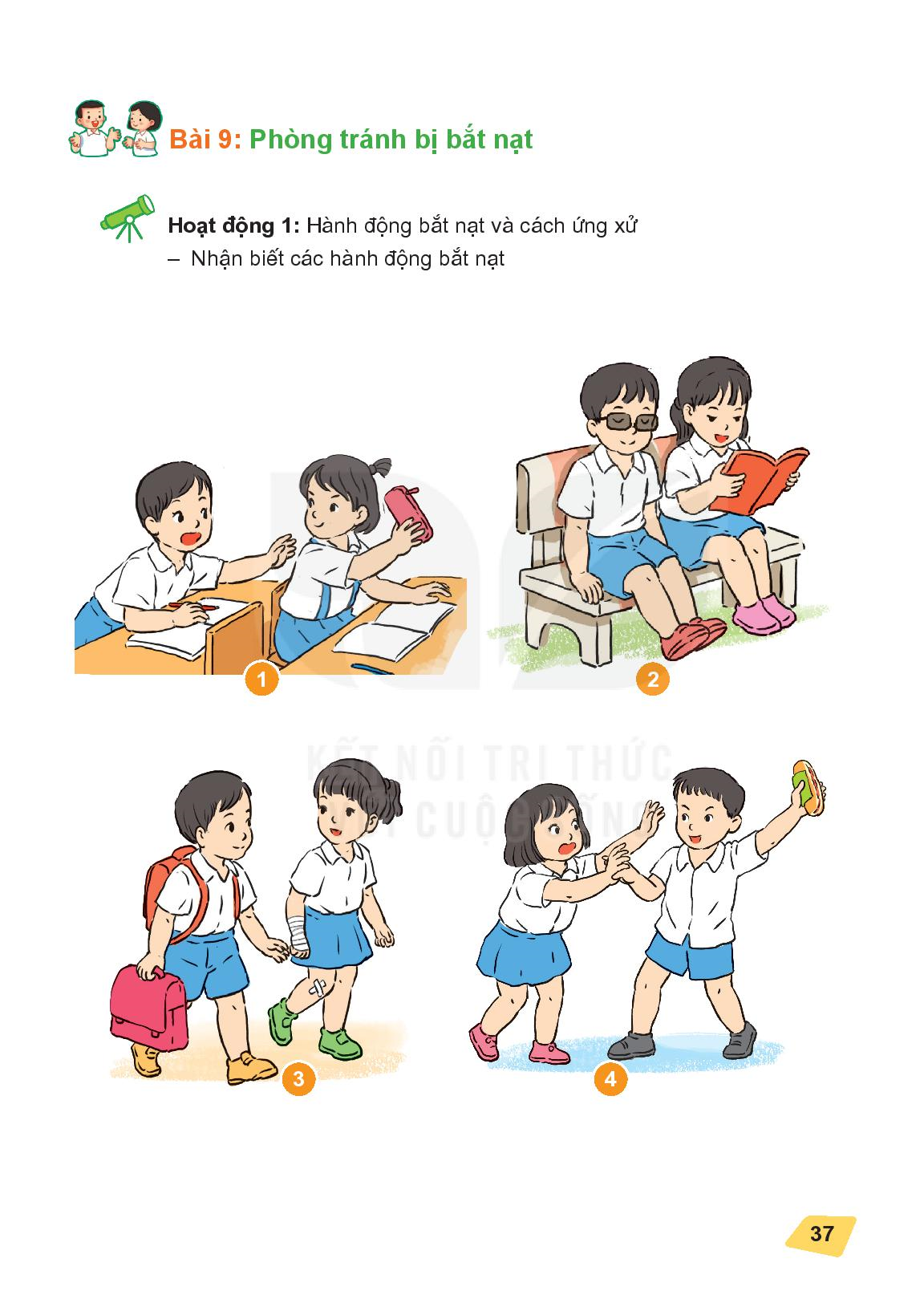 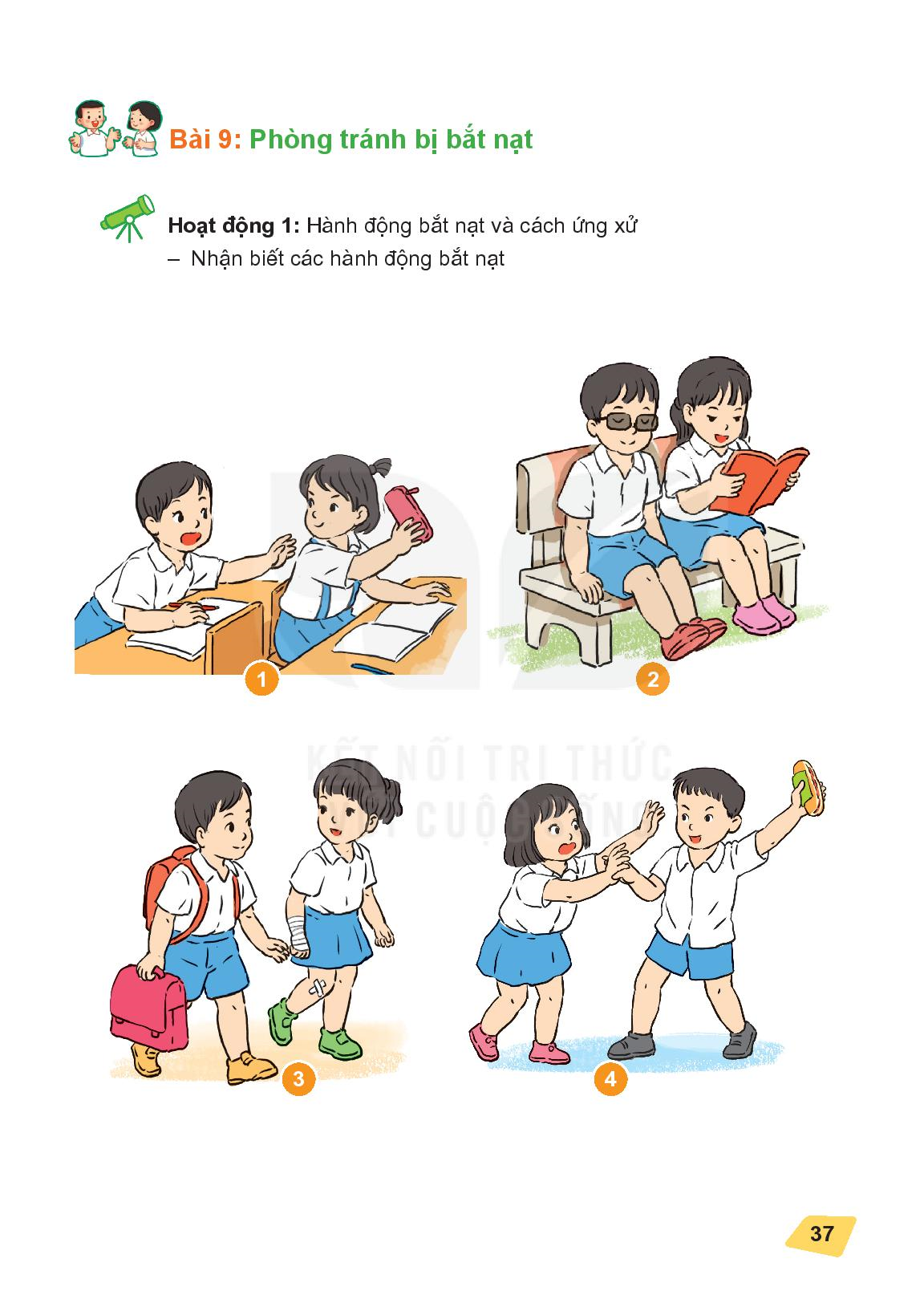 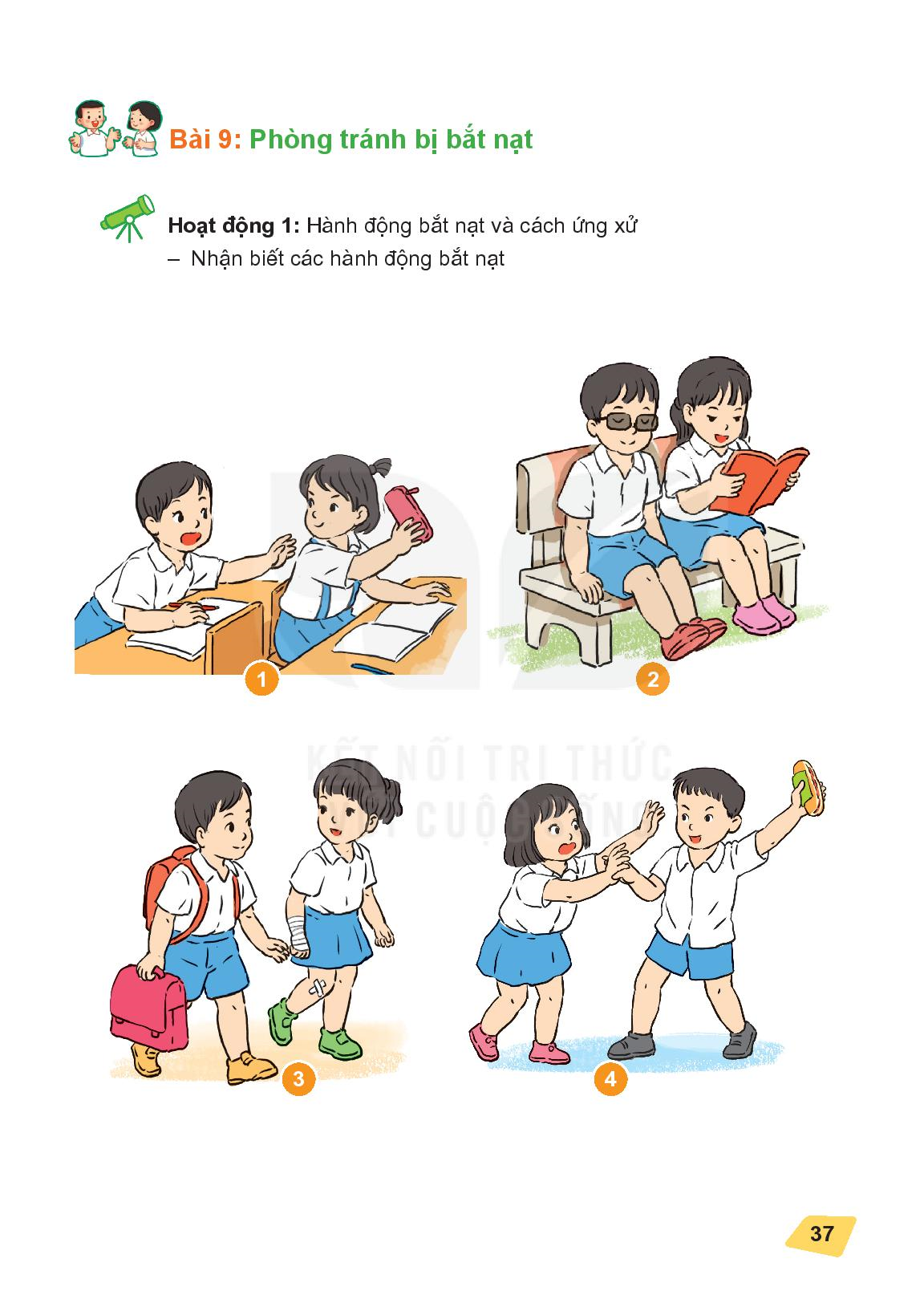 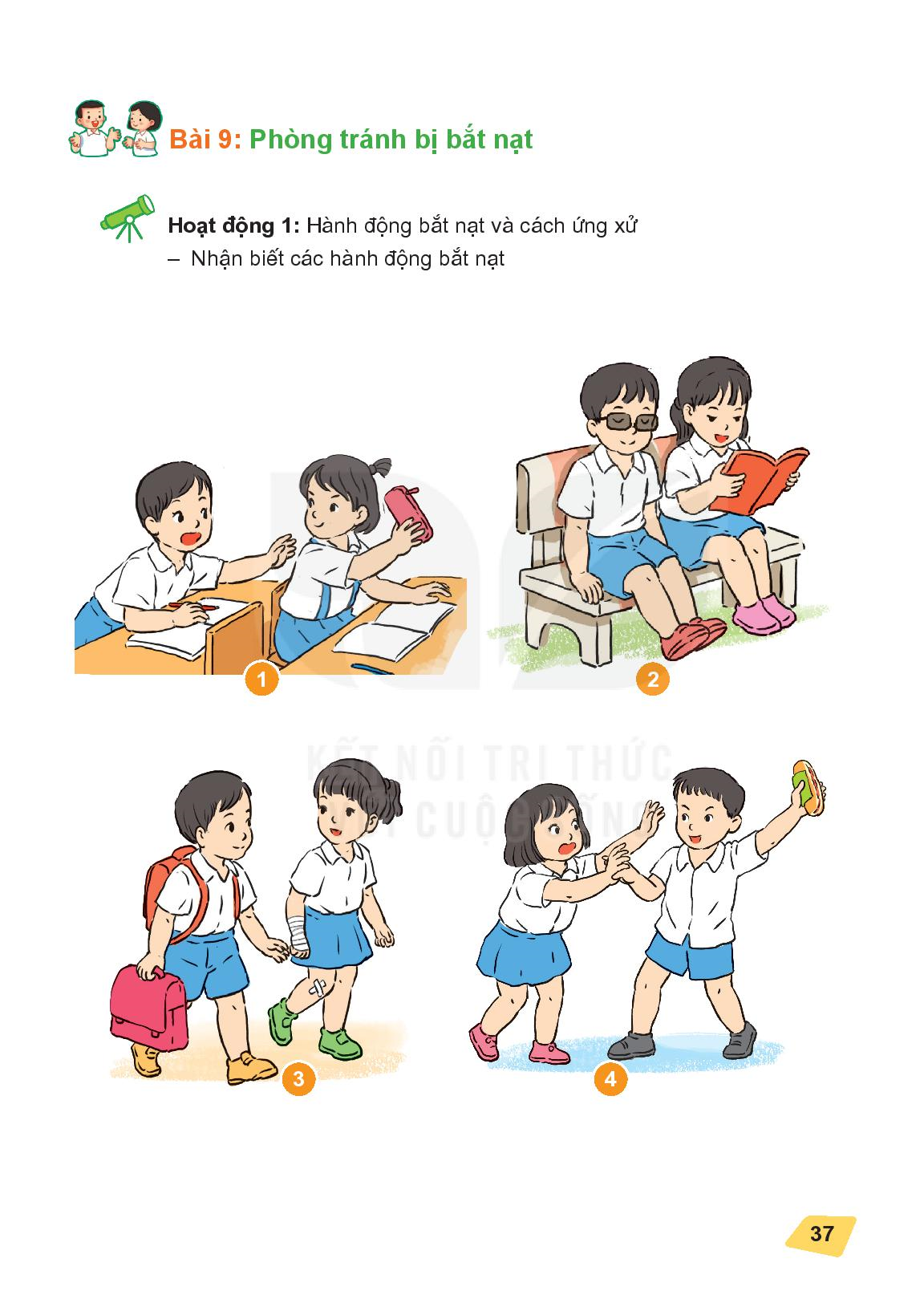 Các hành động bắt nạt là:
Các biểu hiện của hành vi bắt nạt là: đuổi, đánh, trấn lột đồ ăn sáng, bắt xách cặp, bắt nộp tiền, chế giễu…Đó là những hành vi xấu, đáng phê phán
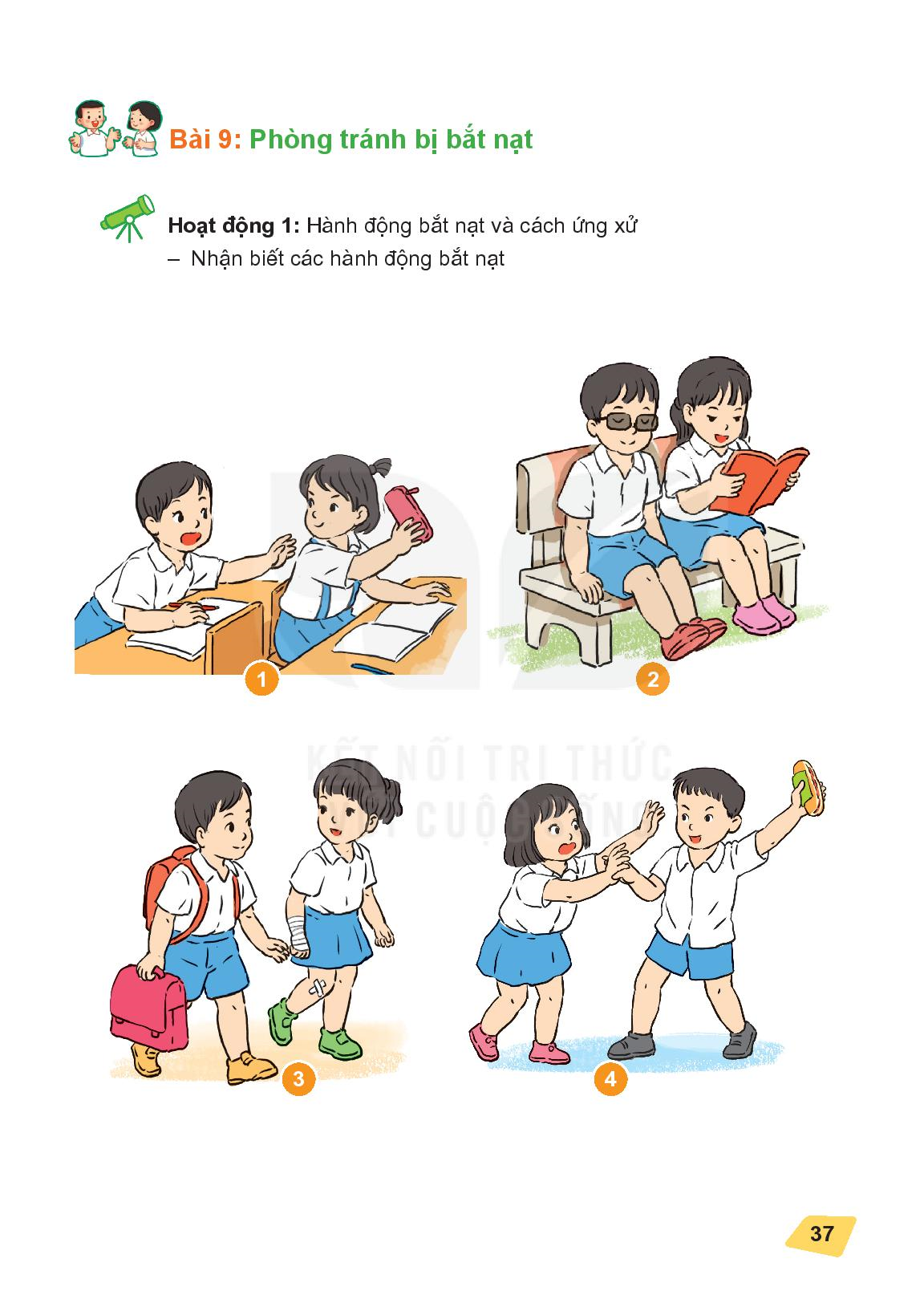 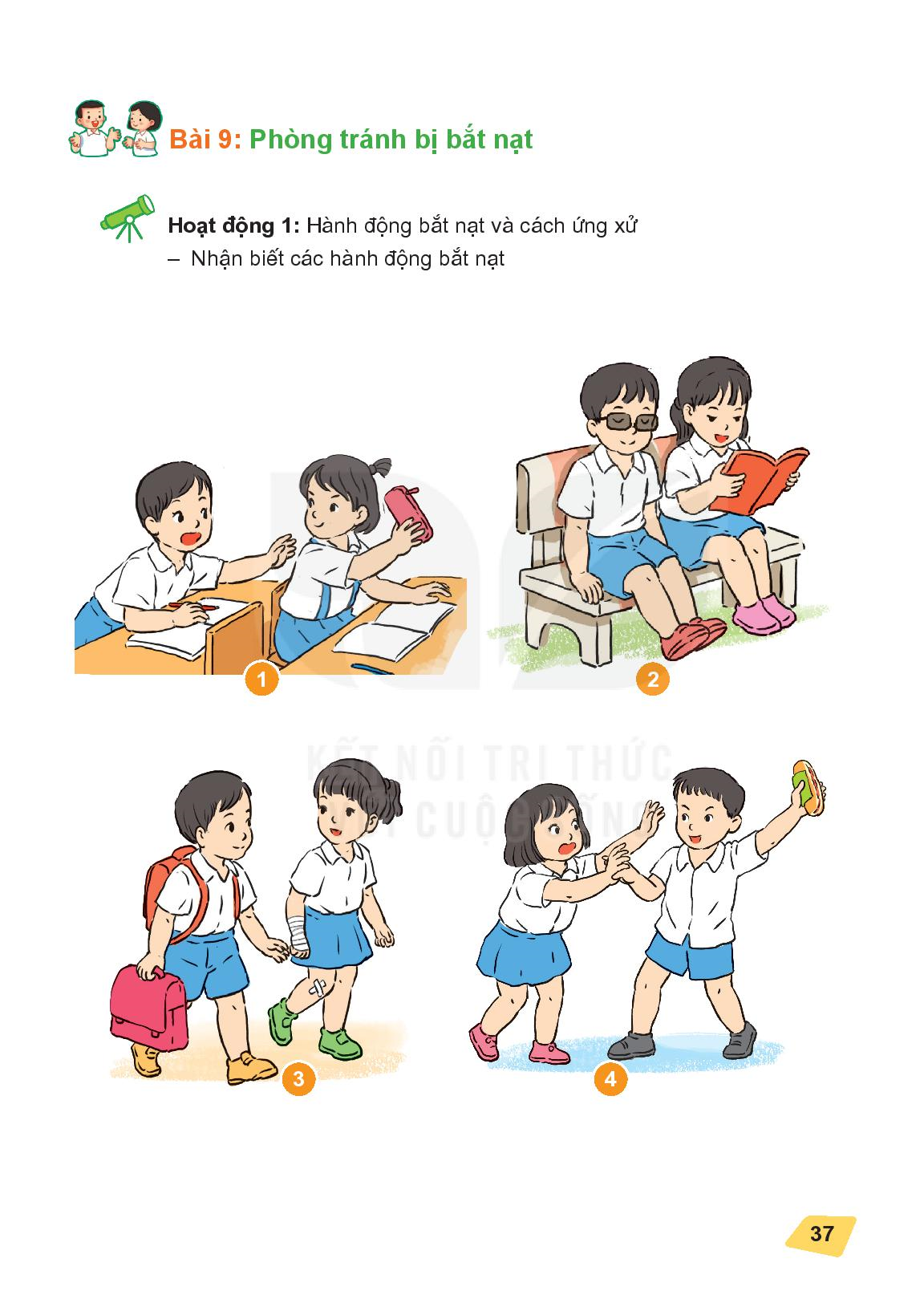 Hoạt động 1:
Hành động bị bắt nạt và cách ứng xử
b) Lựa chọn cách ứng xử khi bị bắt nạt
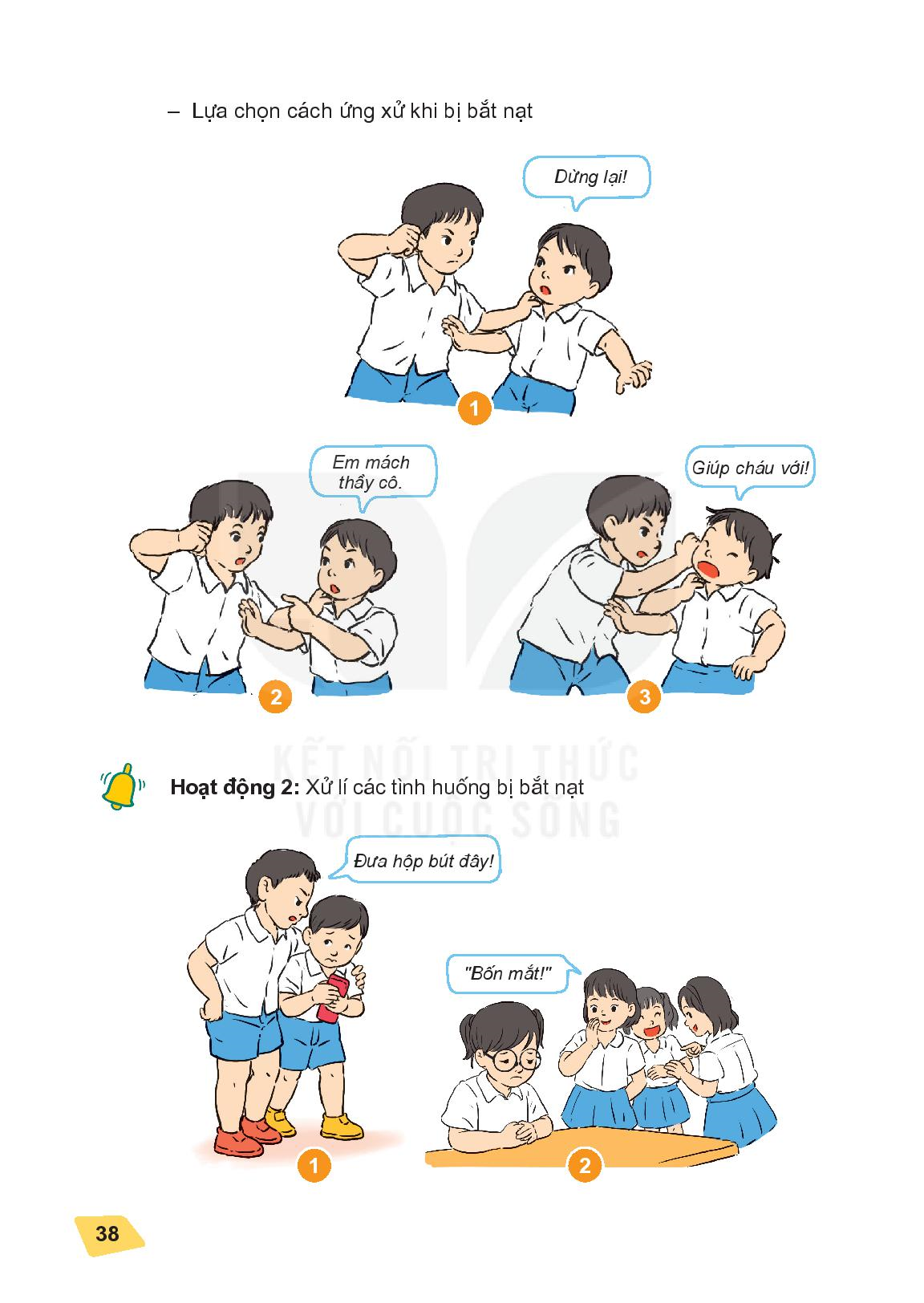 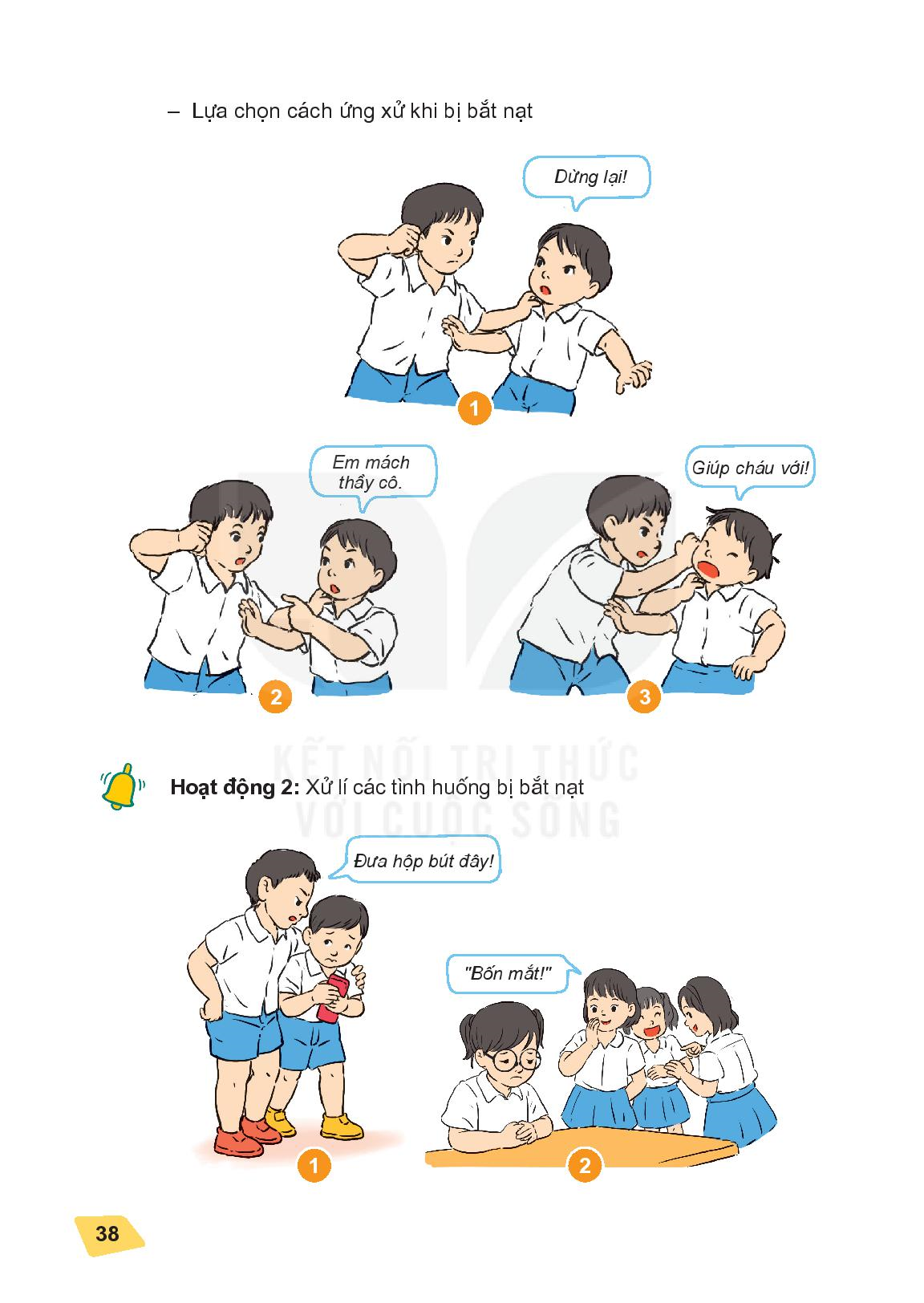 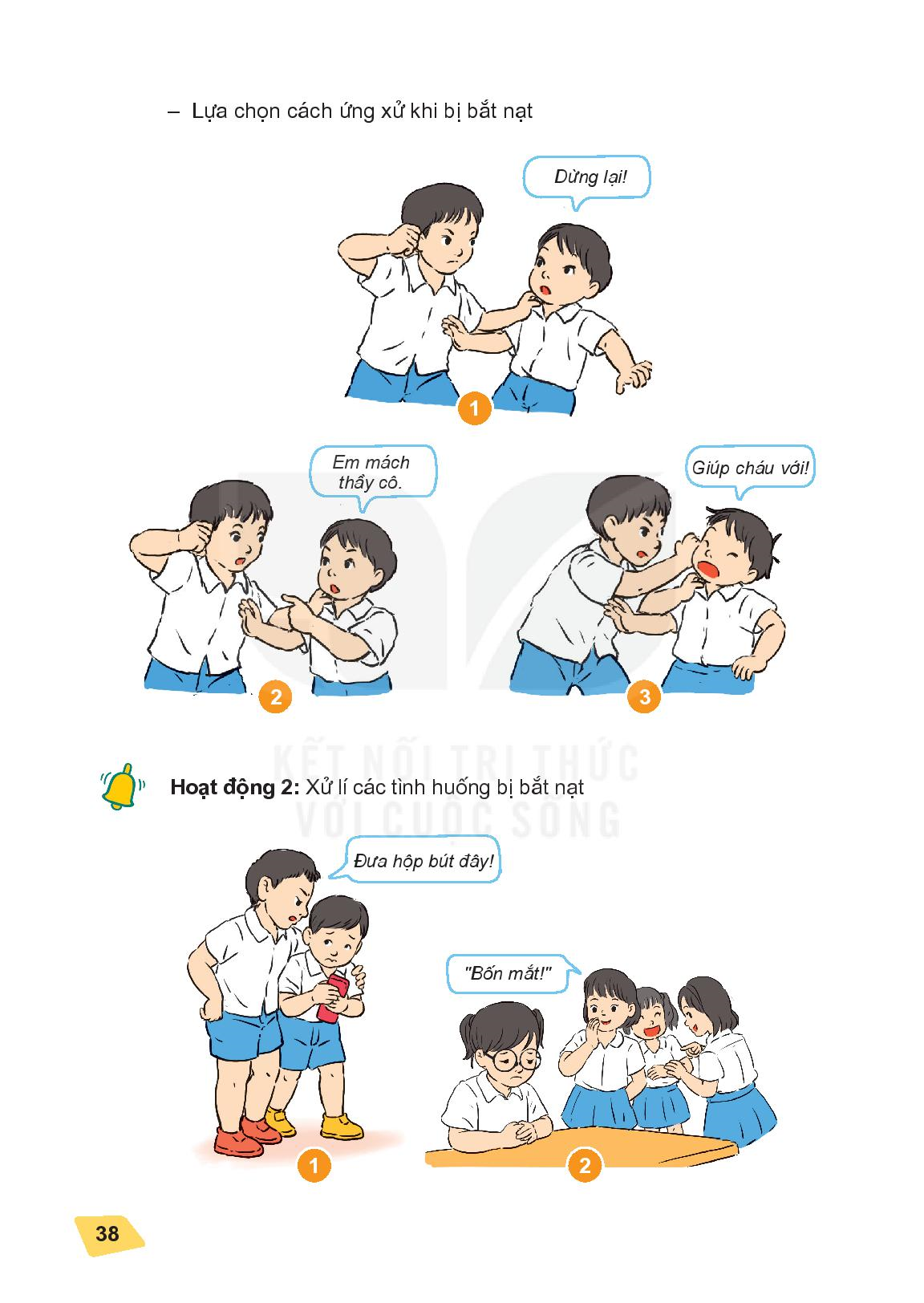 Khi bị người khác bắt nạt các em cần:
1. Yêu cầu người có hành vi bắt nạt dừng lại.
2. Mách thầy cô, người lớn, người có trách nhiệm.
3. Kêu to để mọi người đến giúp.
4. Gọi 911.
THỰC HÀNH
Hoạt động 2
Xử lí các tình huống bị bắt nạt
Tình huống 1:
Tình huống 2:
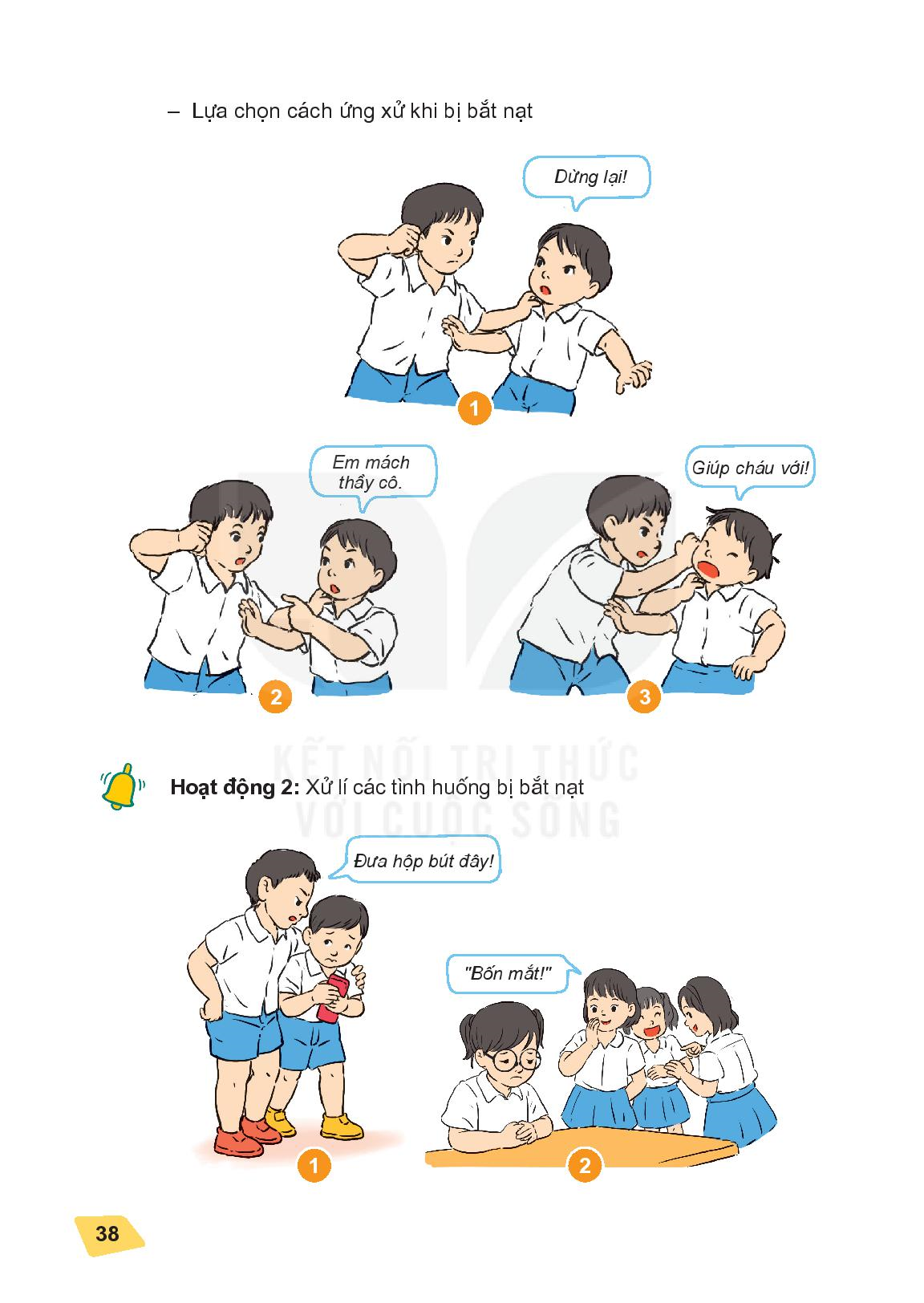 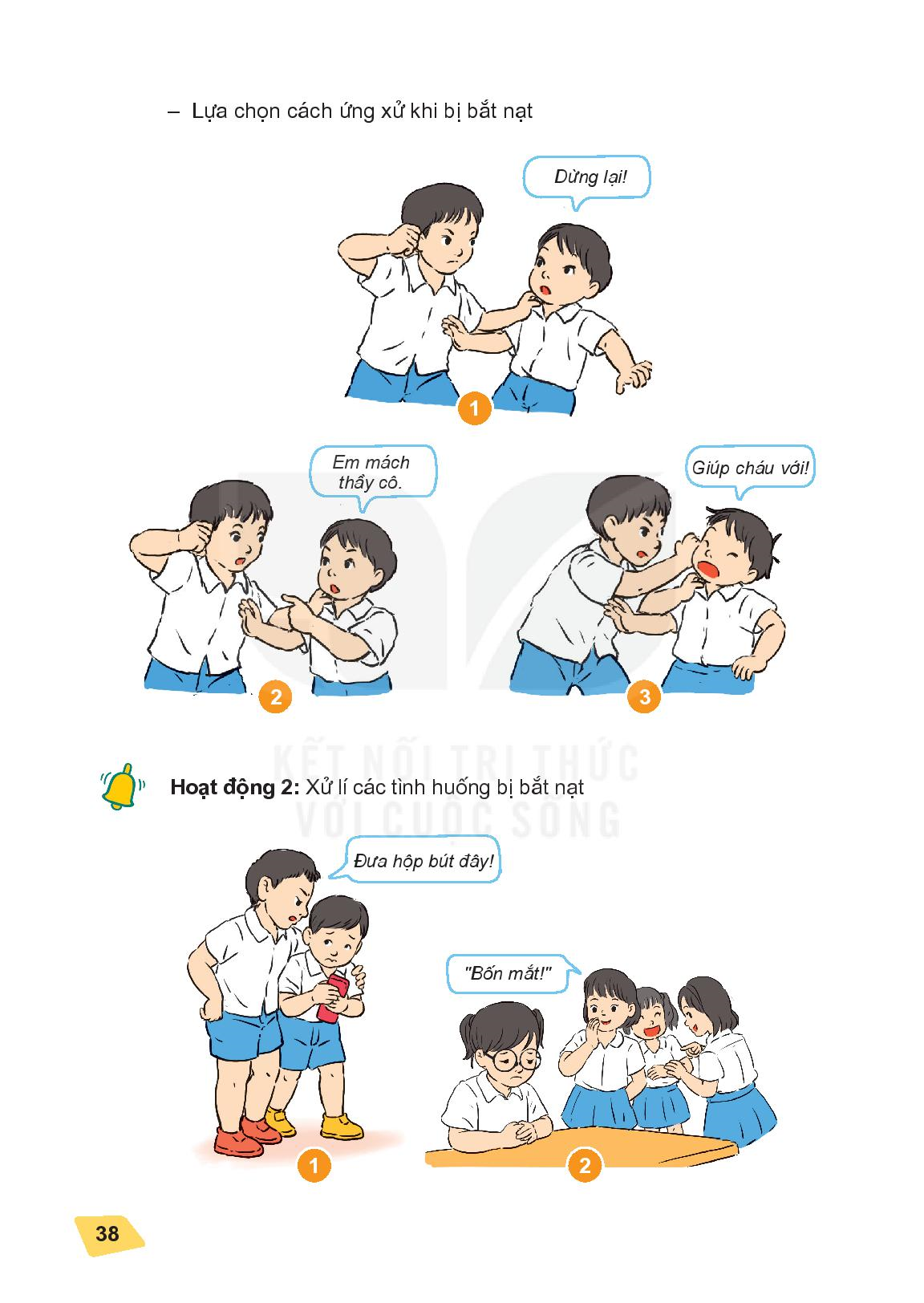 VẬN DỤNG
Hoạt động 3
Thực hiện ứng xử phù hợp khi bị bắt nạt trong cuộc sống
TỔNG KẾT
Khi bị bắt nạt, ép buộc em hãy nói không và tìm kiếm sự giúp đỡ từ những người đáng tin cậy.